Learning Intention:
We are learning about the endocrine system and the role of different hormones in our bodies.

Success Criteria:
Be able to state where hormones are produced.
Describe the series of events that take place if blood sugar level increases above normal.
Describe the series of events that take place if blood sugar level decreases below normal.
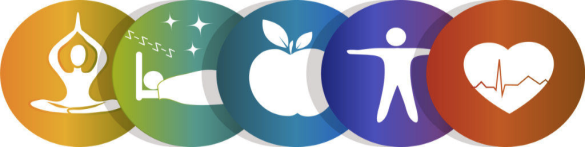 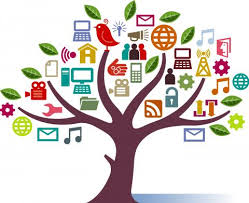 Communication
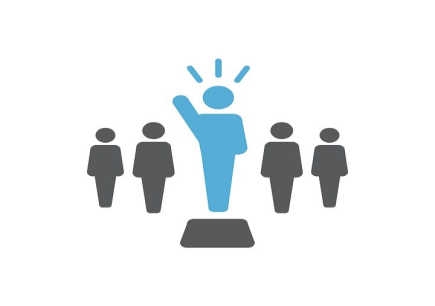 Numeracy
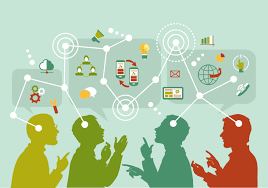 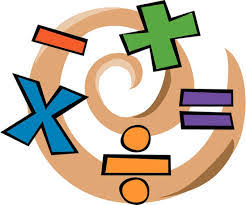 MESPS Wellbeing
Leadership
Literacy
Hormonal Control
When a muscle responds to a stimulus it is very rapid eg. the eyeblink reflex

A gland responds slowly to a stimulus by releasing a hormone

Hormones are chemical messengers, released by an endocrine gland

They are carried in the blood stream to target tissues
Target tissues have cells with complementary receptor proteins that match the specific hormone

Only the target tissue will be affected by the hormone
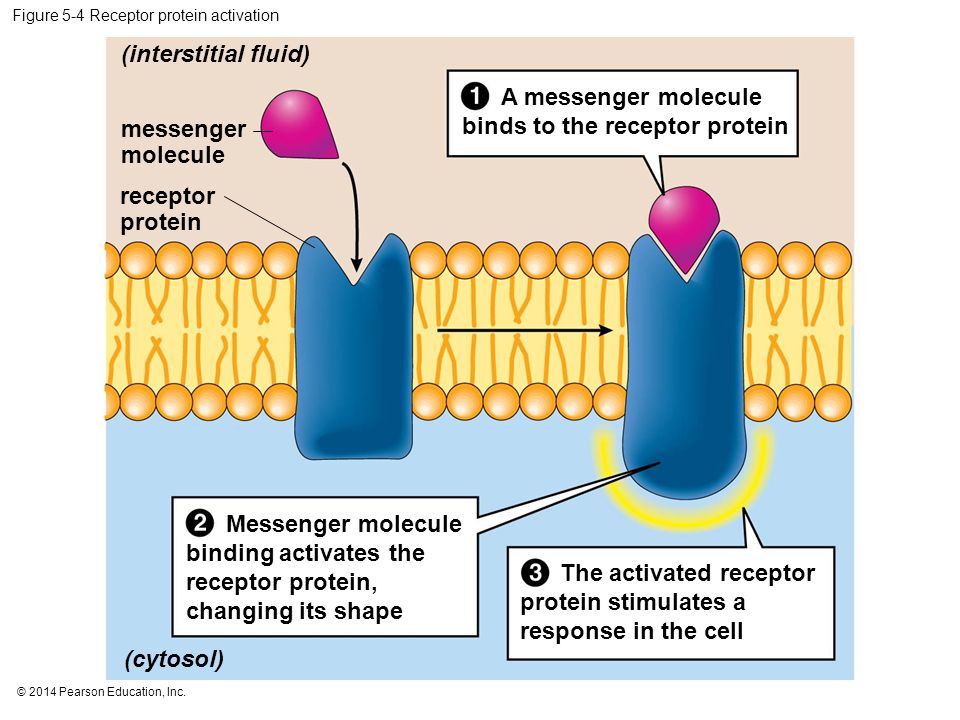 hormone binds to receptor
hormone
receptor protein
Endocrine Glands
pituitary gland
Endocrine glands release hormones

The ovaries in females and testes in males are endocrine glands

They release sex hormones that control the menstrual cycle and sperm production

The pancreas is an endocrine gland that releases the hormones insulin and glucagon to control blood sugar 

You may also have heard of adrenal, pituitary and thyroid glands
thyroid gland
adrenal gland
pancreas
ovary
testis
Hormones
chemical messengers
changes
body
endocrine glands
blood
target cells
HORMONES
NERVOUS SYSTEM
Cells in the body need to send signals to one another to ensure that all the organ systems function
What are the two ways signals are sent around the body?
Nerve impulses
Hormones
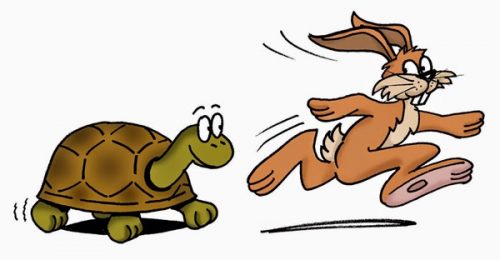 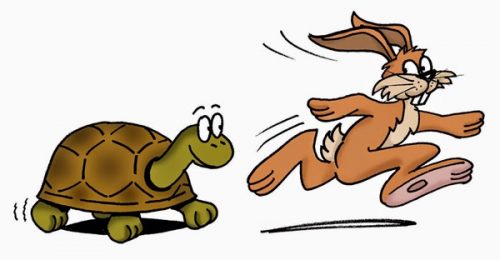 Which method is fast, and which is slow?
Starter
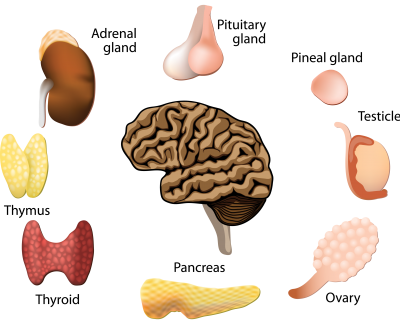 Can you name any hormones? 
	- Do you know what they do?
	- Do you know where they are made?
(SHARE)
Recap! What are hormones made of?
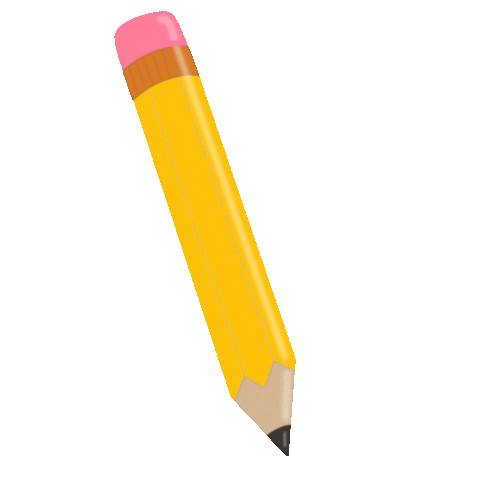 PROTEIN
They are produced by endocrine glands and carried in the blood to their target tissue.

Target tissues contain cells that have complimentary receptors that can bind the hormone. 

Any cells without hormone receptors will not be affected by the hormone.
How do your hormones work? - Emma Bryce - YouTube
Copy into your notes!
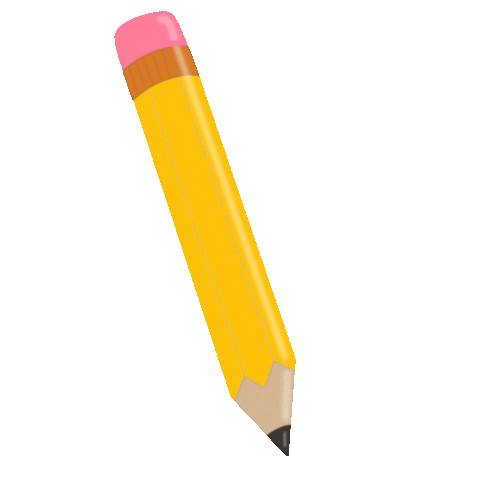 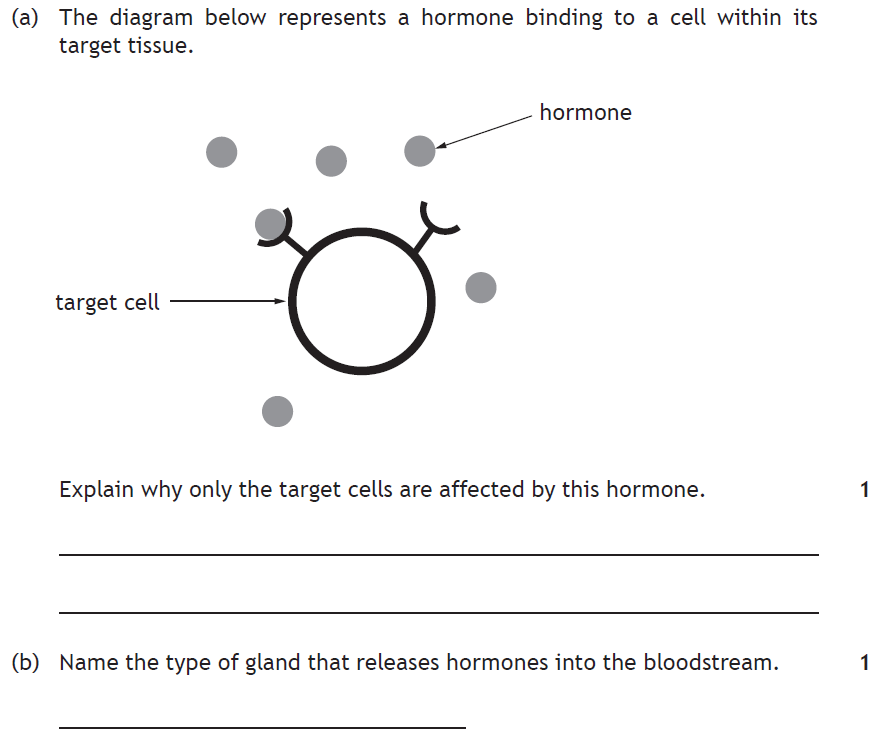 receptor
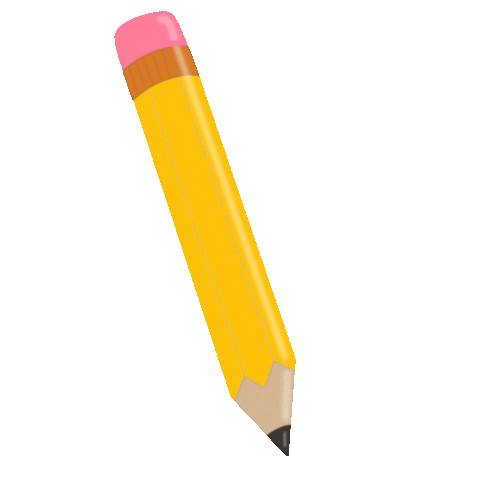 Hormone Production


Hormone Carried In Blood


Hormone Binds to Receptor on Target Cell


Target Cell Performs Function
Hormones control:

Growth
Sexual development 
Sugar levels
Mood
Metabolism
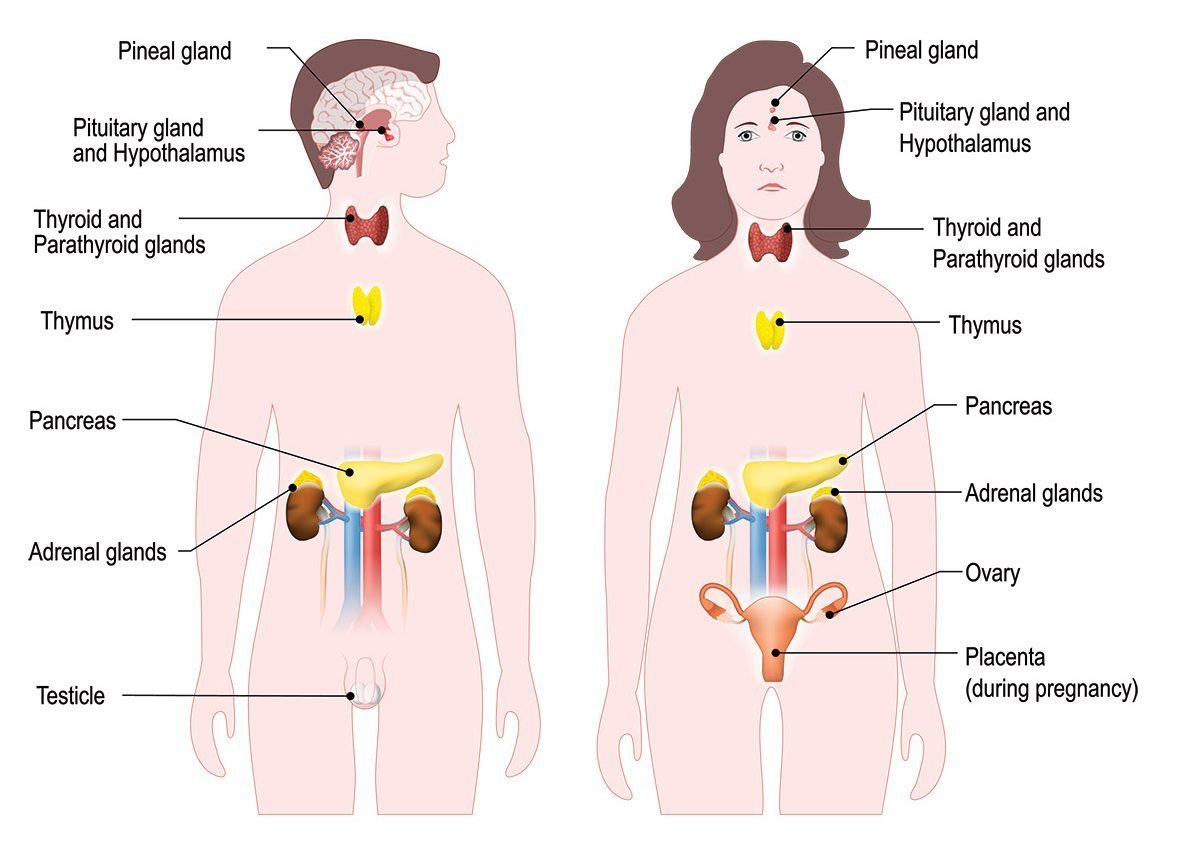 Feelings of being disconnected, loneliness, and depression can all stem from imbalanced hormones….levels of cortisol ("the stress hormone"), progesterone, oestrogen, androgens / testosterone, and thyroid function when mood changes occur
The endocrine (hormone) system
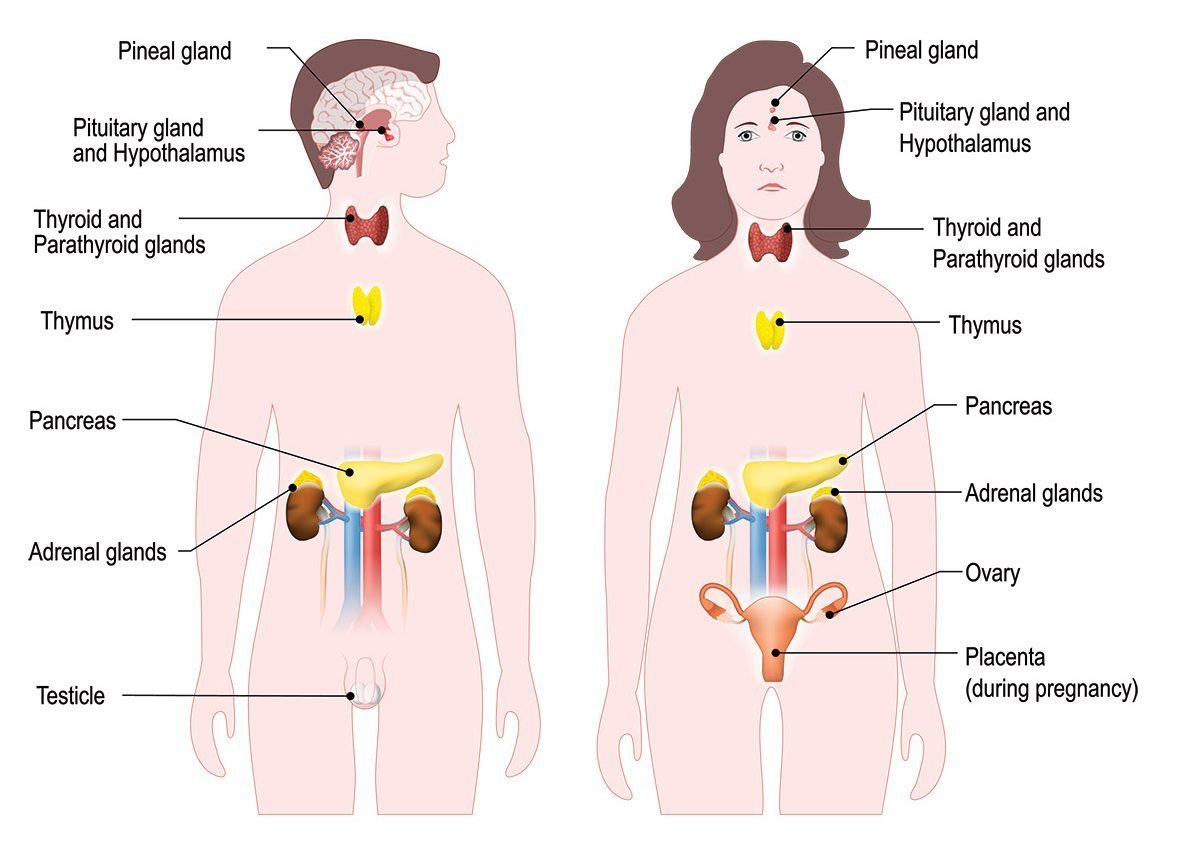 The endocrine system is the collection of glands that produce hormones that regulate metabolism, growth and development, tissue function, sexual function, reproduction, sleep, and mood, among other things.
Where are hormones produced?
Can you name any parts of the endocrine system?
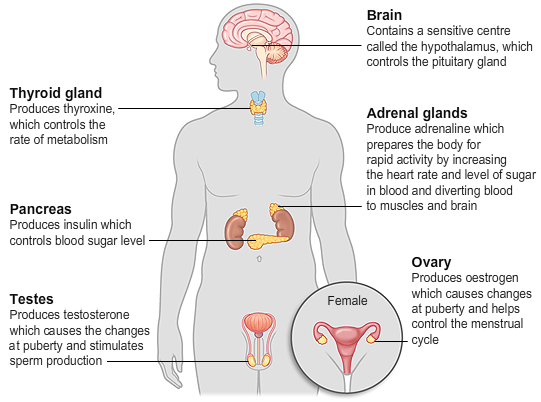 1
2
3
6
4
5
[Speaker Notes: Thyroid, ovaries, testes, pancreas, kidneys, pituitary gland

The endocrine system is the collection of glands that produce hormones that regulate metabolism, growth and development, tissue function, sexual function, reproduction, sleep, and mood, among other things.]
Blood Sugar Regulation
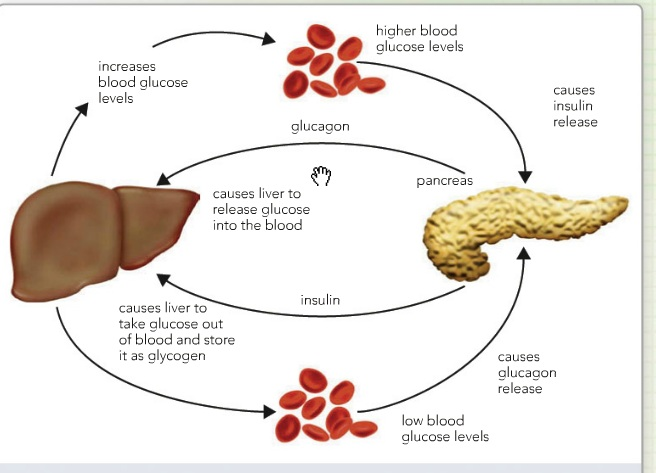 Recap! 1. What is glucose? 2. Why do we need glucose?
Sugar
For Respiration
(energy!)
Blood Glucose Concentration
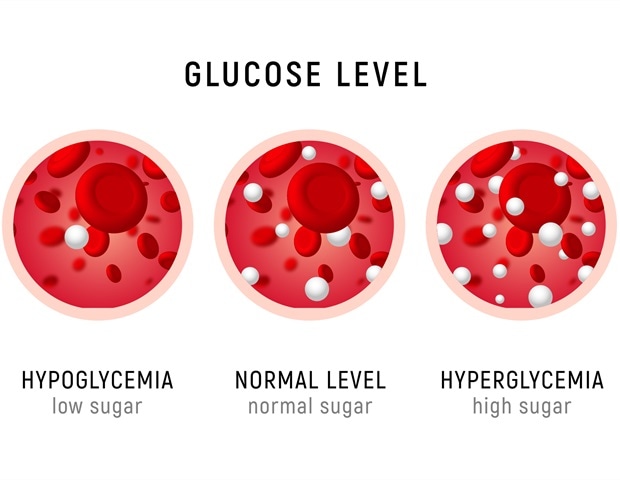 What changes our blood sugar levels?
Eating
Exercising
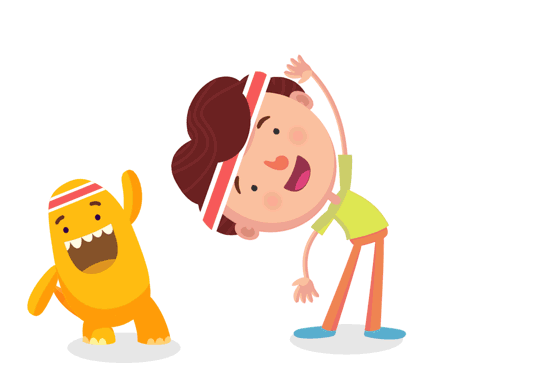 Blood sugar levels
How does your body respond to changes in blood sugar levels?
Lets start with when your blood sugar levels increase…
Eating
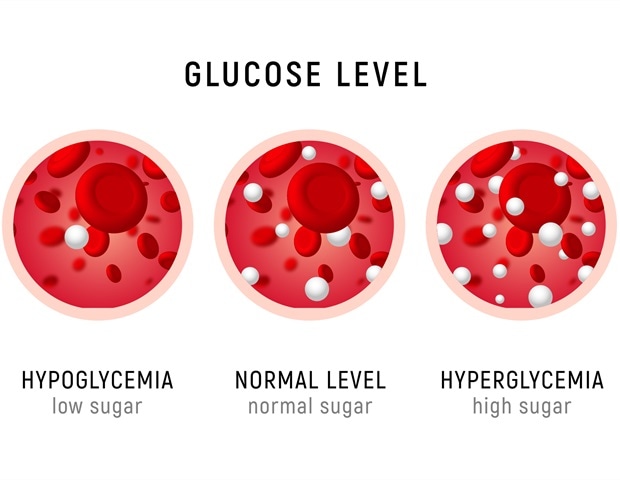 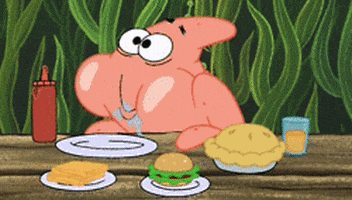 Too much glucose (sugar) in the blood!
The pancreas detects changes in blood sugar levels.
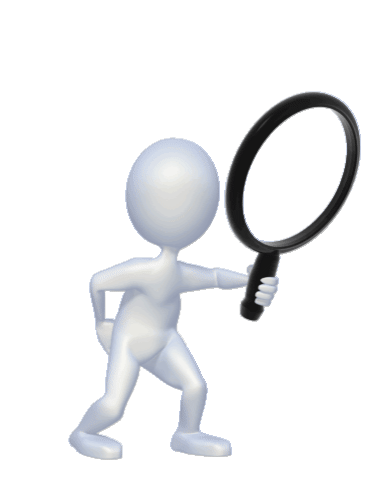 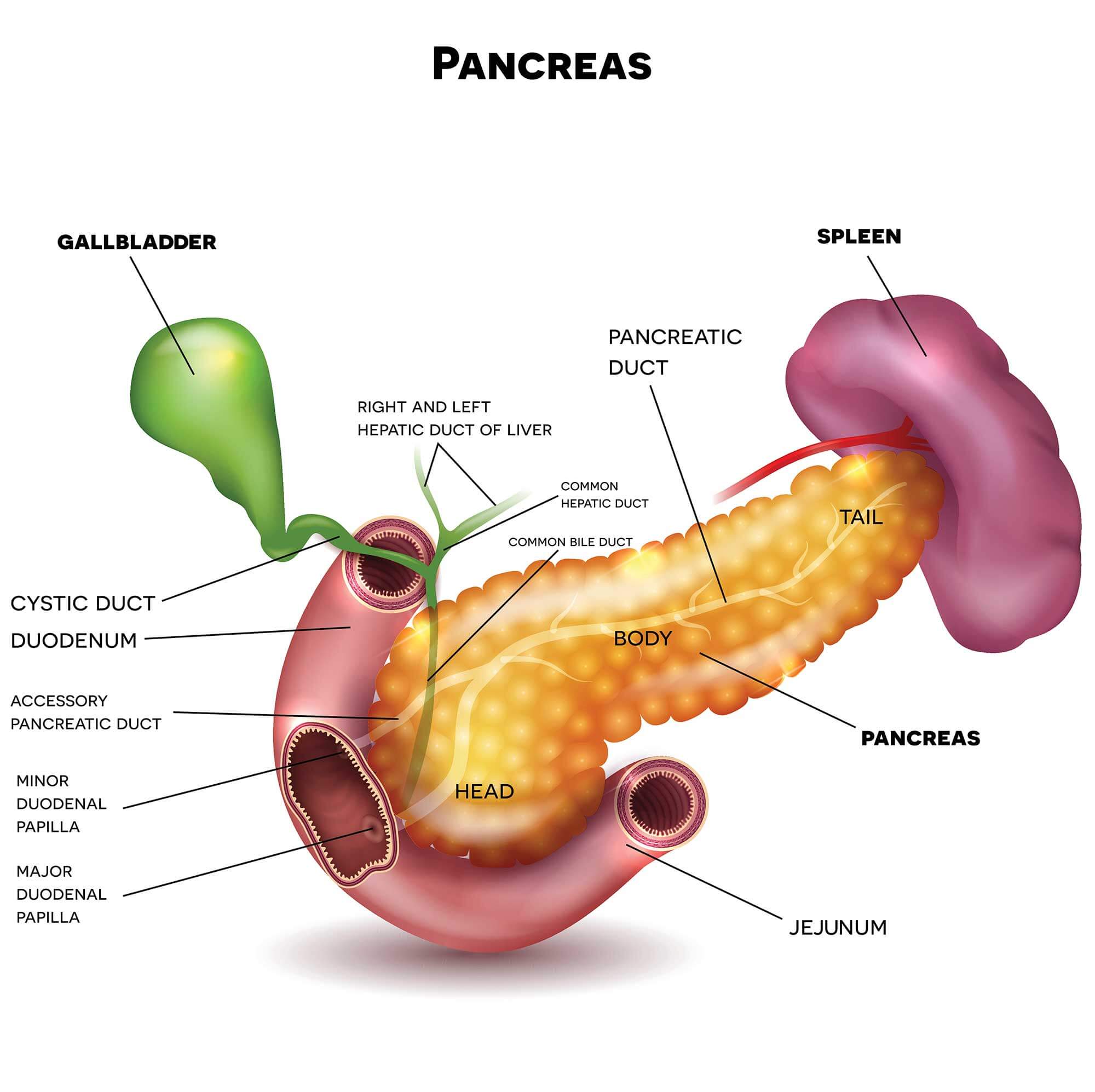 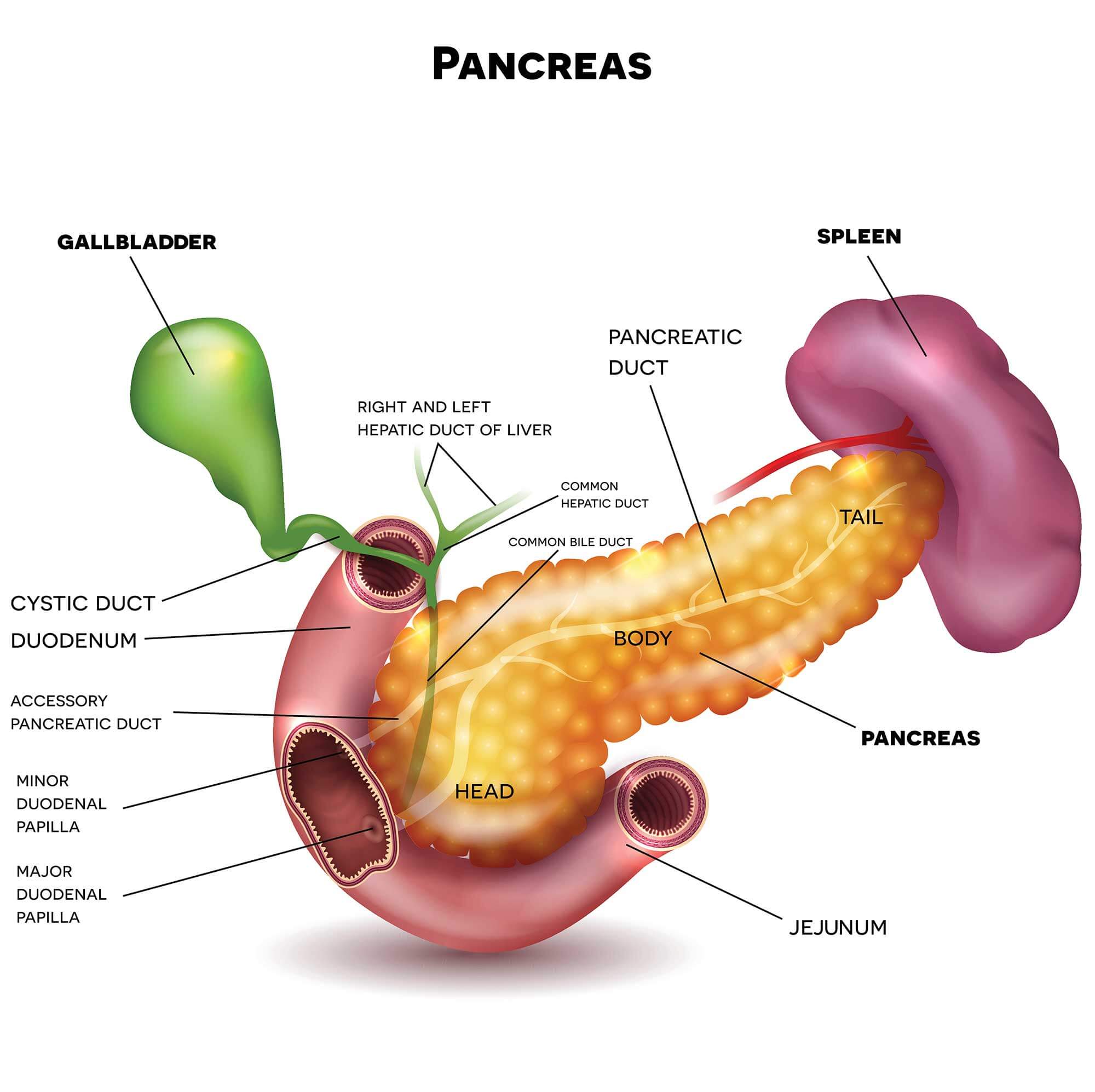 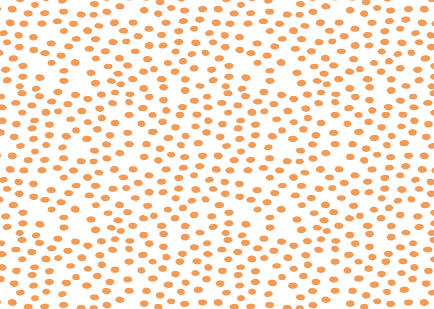 INSULIN
(hormone)
This insulin production from the pancreas stimulates the liver to take glucose out of the blood.
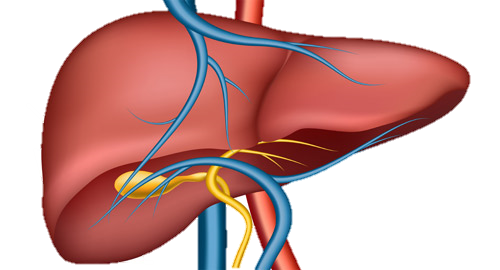 Glycogen
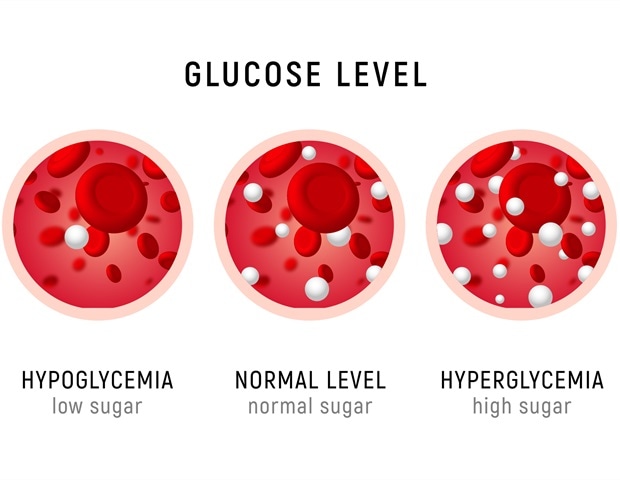 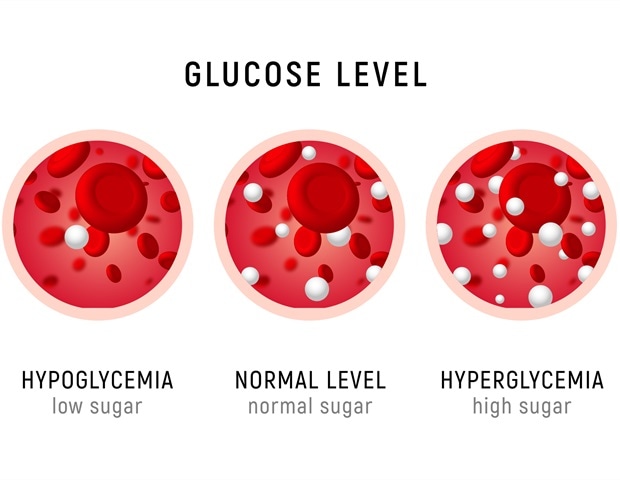 Glucose
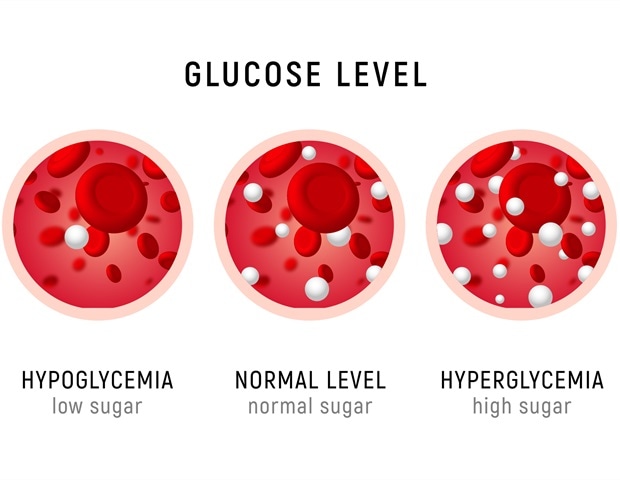 What if your blood sugar level was to decrease…
Exercising
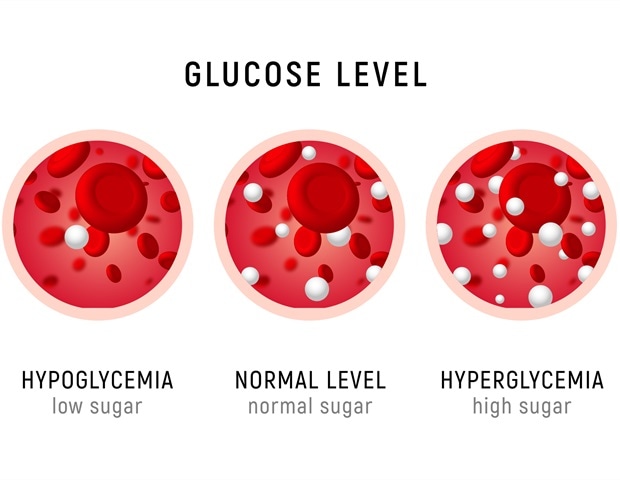 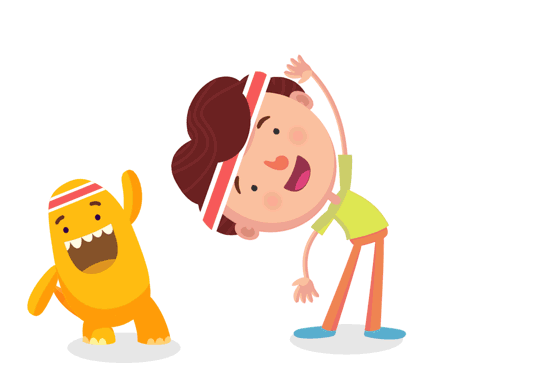 Too little glucose (sugar) in the blood!
The pancreas detects changes in blood sugar levels.
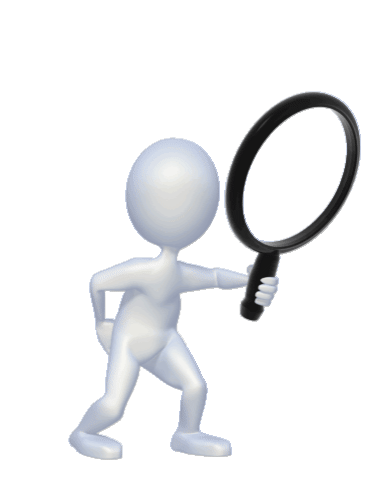 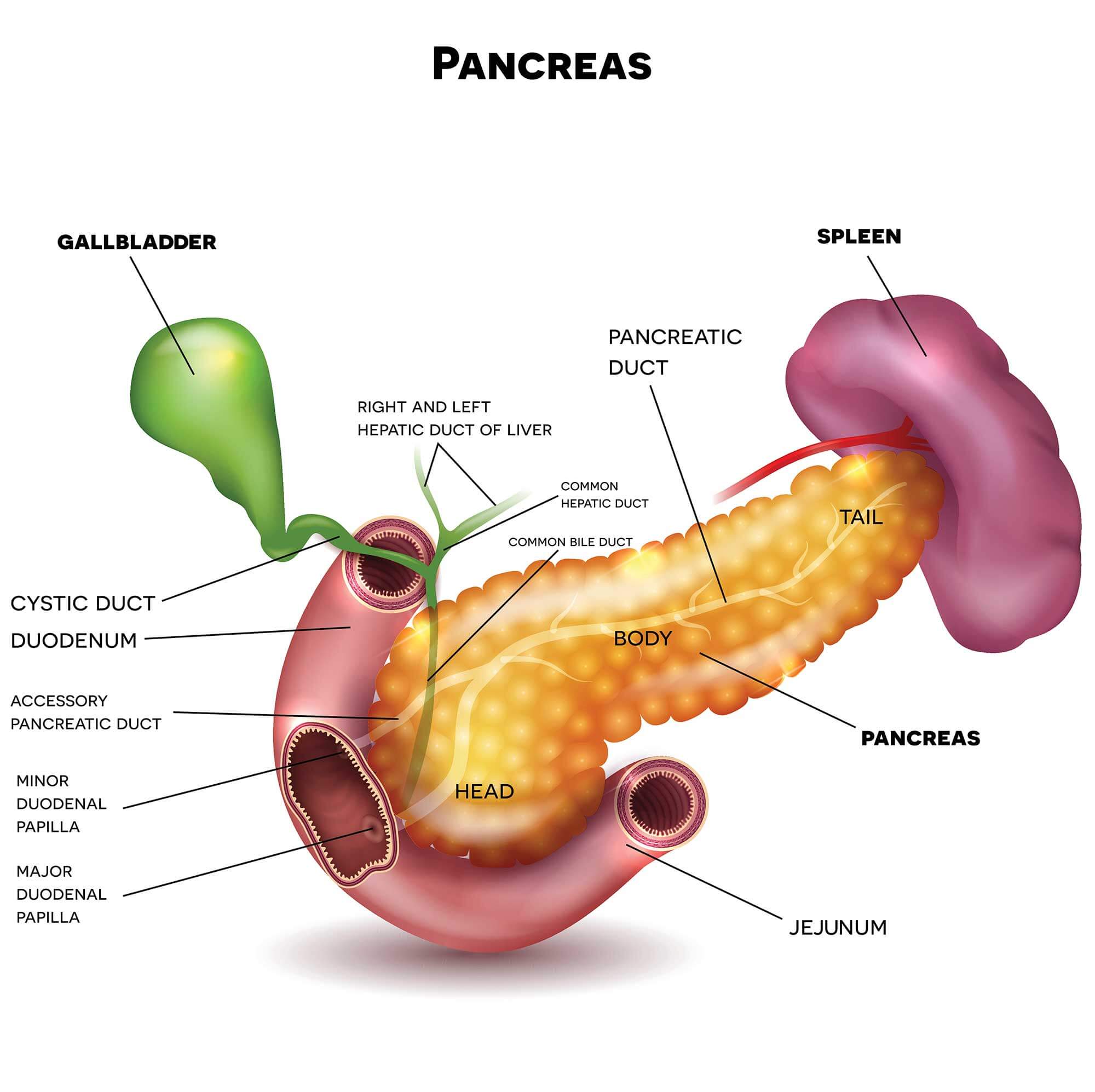 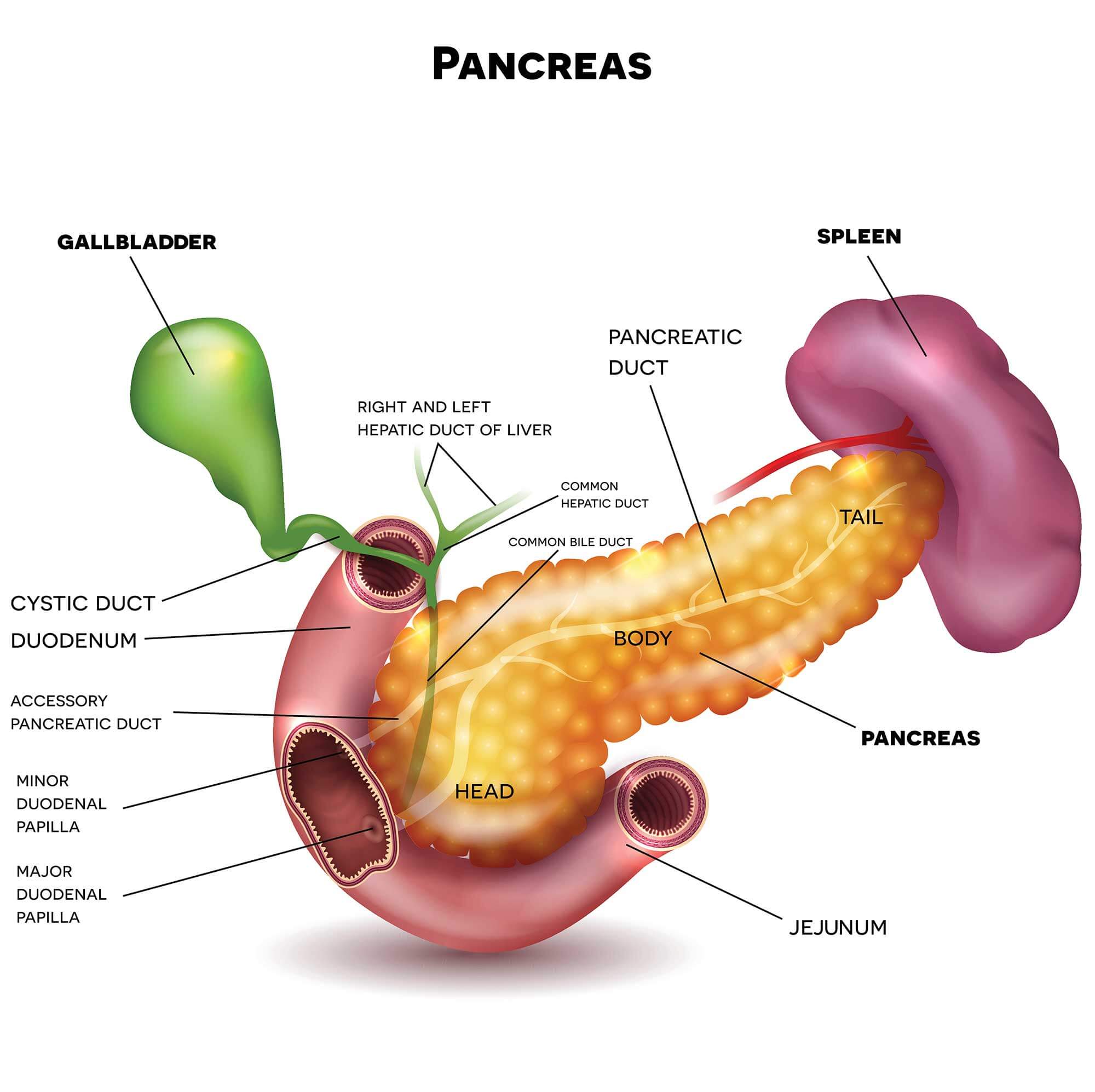 How to remember… glucose is GONE from the blood, so glucaGON is produced.
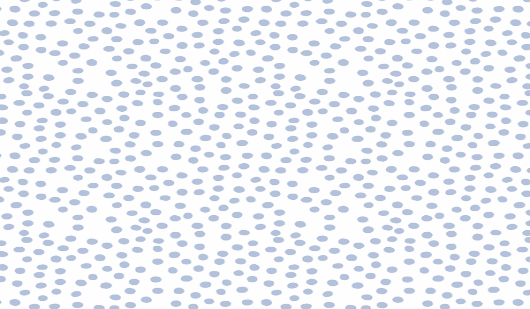 Glucagon
(hormone)
This glucagon production from the pancreas stimulates the liver to change glycogen back into glucose and release back into the blood.
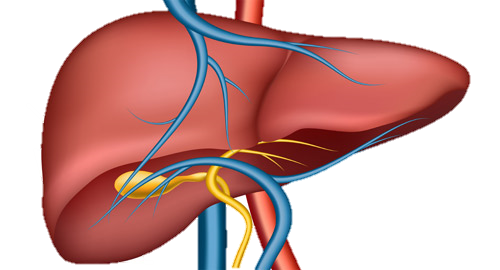 Glycogen
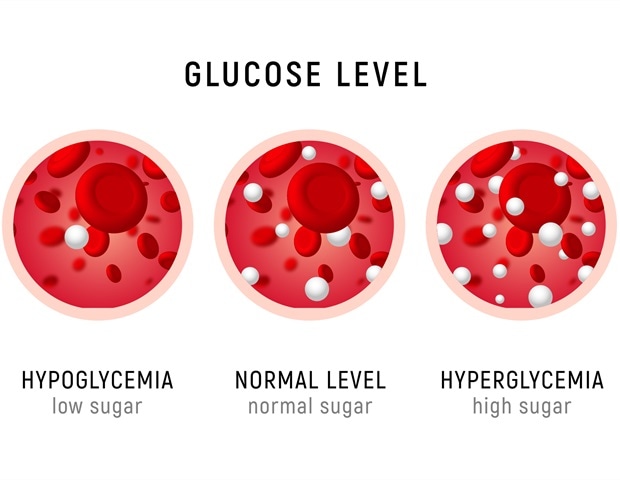 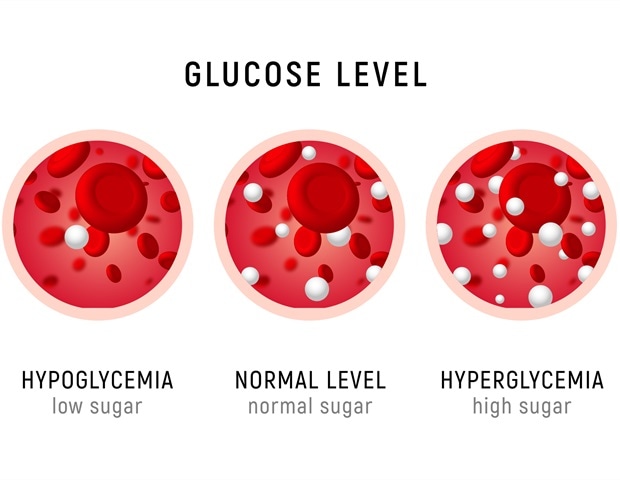 Glucose
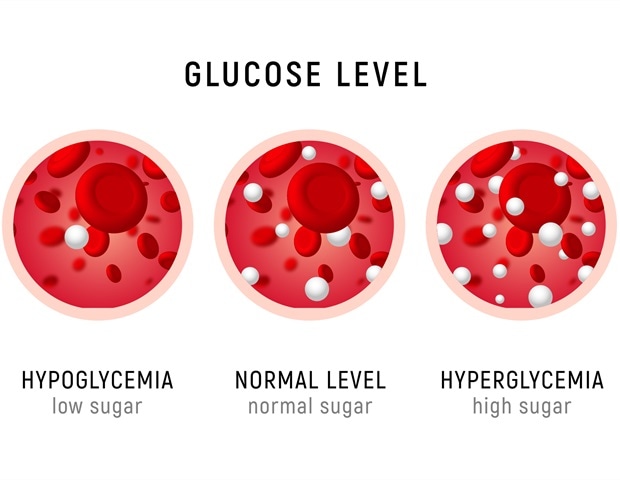 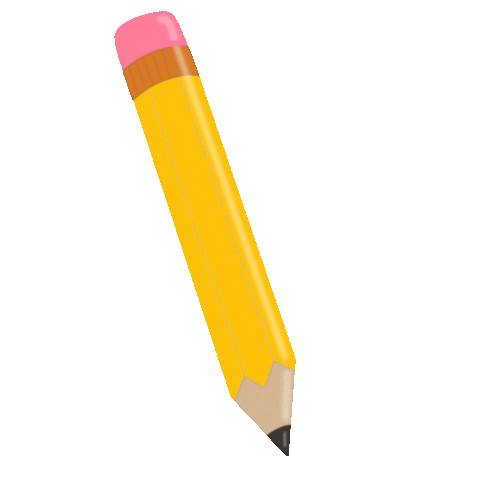 Copy this diagram into your jotters!
Insulin
Glucose
Glycogen
Glucagon
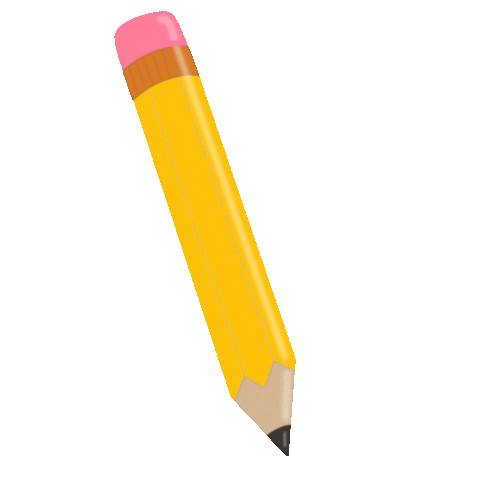 Blood glucose too high
Increase in blood glucose recognised by pancreas
Pancreas produces insulin which enters the blood
Insulin allows glucose to be stored in liver cells as glycogen
Blood glucose returns to normal
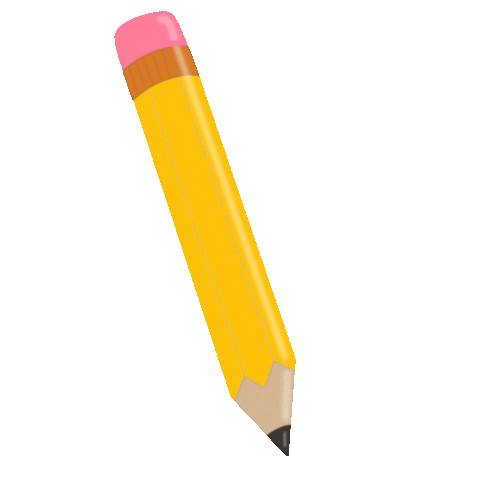 Blood glucose too low
Decrease in blood glucose recognised by pancreas
Pancreas produces glucagon which enters the blood
Glucagon allows glycogen in the liver cells to be broken down into glucose.
Blood glucose returns to normal
Knowledge check!
What are the two hormones involved in blood glucose regulation?
Insulin and Glucagon
What two organs are involved?
Liver and Pancreas
Which organ detects changes in blood glucose level?
Pancreas
What does the liver store glucose as?
Glycogen